Artikkelen Observasjon og kartlegging av Cecilie Fodstad gir et perspektiv på temaet i barnehagen. I overgangen mellom barnehagen og skolen får kartlegging og informasjon om barnet en ny rolle. Barnehagen trenger informasjon om barnet for best mulig å forberede barnet, og skolen trenger informasjon for best mulig å legge til rette for barnet. 

I denne overleveringen av informasjon fra barnehagen til skolen mener Fodstad det ligger noen utfordringer som vi må ha et bevisst og reflektert forhold til.
Refleksjonsspørsmål
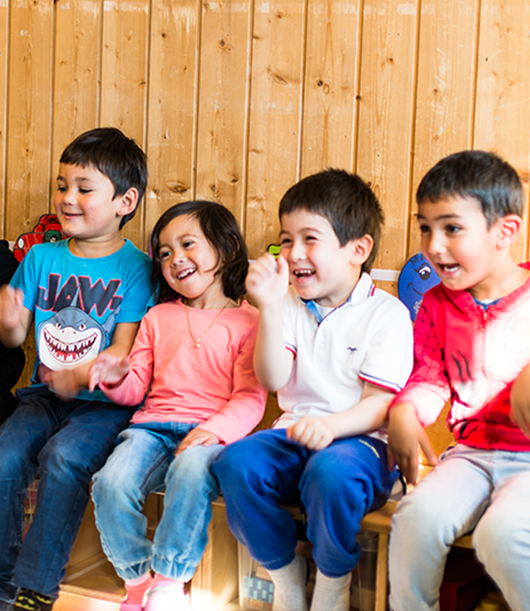 Sitt i grupper på 3-5 og diskuter følgende 8 spørsmål:
Hva er vesentlig informasjon å utveksle om barnets språklige utvikling i overgangen mellom barnehage og skole?

Hvordan kan man sikre at den informasjonen barnehagen avleverer ikke går tapt i overgangen?
«For å kunne legge til rette for god språkstimulering, må man bygge videre på det som barna mestrer.»
Hvordan kan vi sikre at observasjon og kartlegging ikke bare identifiserer mangler, men at barnas ferdigheter kommer tydelig frem?

Hvordan kan observasjon og kartleggingsverktøy brukes til planlegging og tilrettelegging for godt språkarbeid?
«For å hjelpe barn som strever i språkutviklingen er det viktig at dette oppdages på et så tidlig tidspunkt som mulig, før vanskene får satt seg, og språkutviklingen stagnerer.»
Hvorfor kan kartlegging være til hjelp i dette arbeidet?

Hvordan kan observasjon og kartlegging fungere som et viktig grunnlag for å iverksette tidlig innsats?
«Det kan ligge spesielle utfordringer knyttet til å kartlegge barns språk når barnet har et annet morsmål enn norsk. Det er derfor viktig at de som skal kartlegge minoritetsspråklige barn, har kunnskap om og innsikt i flerspråklige barns språkutvikling og morsmålets betydning.»
Hvilke rutiner for observasjon og kartlegging er egnet for å skape en god overgang fra barnehage til skole for minoritetsspråklige barn?

Bør det ligge noen føringer på/for hvordan dette arbeidet skal gjøres, og eventuelt hvilke?